DESAFIO JOVEM 
VALORES FUNDAMENTAIS
Passos Seguintes
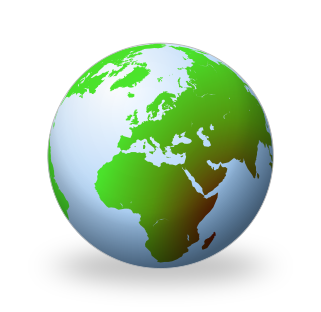 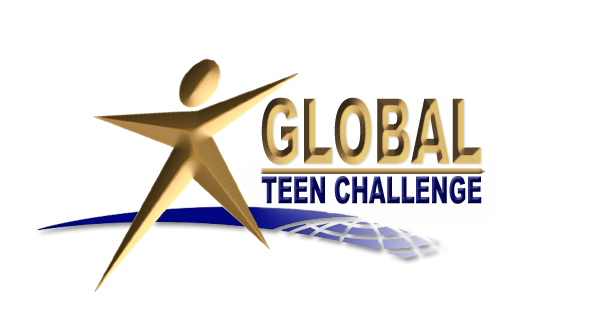 T101.13                                                     iteenchallenge.org
1
12 - 2011
Valores Fundamentais Passos Seguintes
Revê-los pelo menos durante uma vez por mês.

2. Procurar formas de expressá-los nas suas actividades diárias.

3. À medida que planeia o seu dia, pergunte 
que oportunidades surgirão para mostrar 
um desses valores  fundamentais?

4. Faça uma placa para pendurar no seu local de trabalho com uma lista dos valores fundamentais, para que quando as pessoas os vejam e perguntem o que eles significam, você possa falar mais sobre eles.
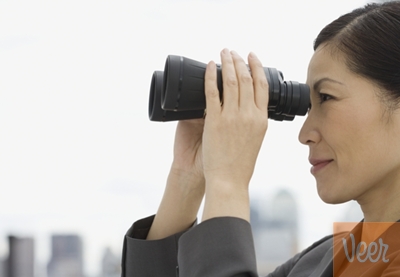 2
T101.13                                                     iteenchallenge.org
12 - 2011
Valores Fundamentais – Passos Seguintes
5. Dedique-se a expressar o coração de Jesus na sua vida à medida que pratica esses valores fundamentais.

6. Ore especificamente e peça a Deus 
para lhe ajudar a ver oportunidades de                         
demonstrá-los a cada dia.

7. Semanalmente nas suas reuniões com o pessoal docente (staff), 
Escolha um desses valores fundamentais para a semana seguinte e desafie-os a trazerem para a próxima reunião do staff, exemplos de como eles expressaram esse valor fundamental.

8. Peça ao seu staff e à sua família para o fazerem prestar contas, para que se você estiver a agir sem um desses valores fundamentais, eles chamem a sua atenção.
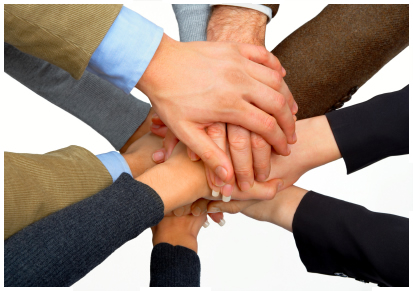 3
T101.13                                                     iteenchallenge.org
12 - 2011
Valores Fundamentais – 
Passos Seguintes
9. Determine usar esses valores fundamentais nas grandes decisões da sua vida. Pergunte a si mesmo, Como a inte-gridade pode falar a esta decisão?

10. No final do dia, reflita nas situa-
ções em que foi capaz de usar um
valor fundamental.

11. Tenha um valor fundamental como 
o seu objectivo para toda a semana, buscando formas de o aplicar na sua vida.

12. Fale com a sua família, seus colegas, sobre esses  exemplos de valores fundamentais aplicados na sua vida.
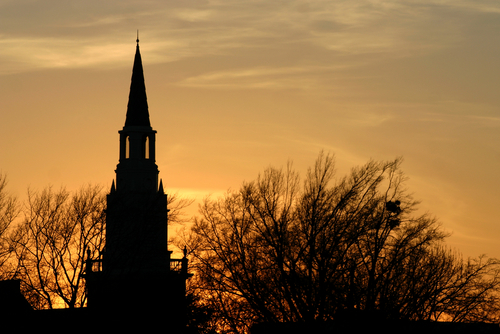 4
T101.13                                                     iteenchallenge.org
12 - 2011
Valores Fundamentais – 
Passos Seguintes
13. No seu estudo Bíblico procure por exemplos desses valores fundamentais.

14. Desenvolva um bloco de notas, um 
diário, ou um arquivo onde escreve as 
suas experiências de expressar cada 
valor fundamental.

15. Com o staff que você supervisa, faça-os prestar contas de como usam os valores fundamentais no seu trabalho.

16. Comece cada dia de trabalho revendo um dos valores fundamentais e desafiando os seus cooperadores a procurarem maneiras de usarem esse valor fundamental nesse dia..
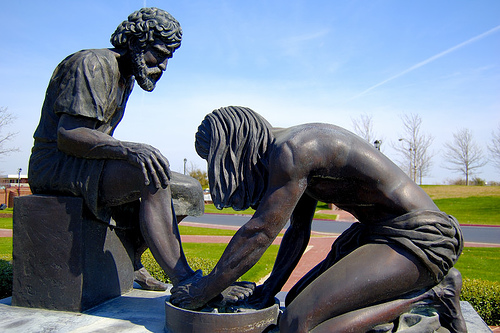 5
T101.13                                                     iteenchallenge.org
12 - 2011
Valores Fundamentais – 
Passos Seguintes
17. Quando está a lidar com problemas no trabalho, pergunte, que valor fundamental me pode prestar assistência ao lidar com este problema?

18. Anote percepções/ideias sobre as expressões mais profundas de cada valor fundamental. Torne-se um perito em usar esses valores fundamentais 
na sua vida diária.

19. Faça um estudo de como 
Jesus expressou cada um 
desses valores fundamentais.
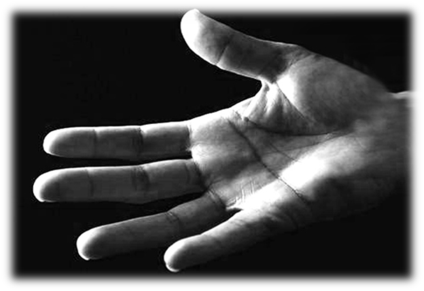 6
T101.13                                                     iteenchallenge.org
12 - 2011
Valores Fundamentais – 
Passos Seguintes
20. Faça um estudo de como a sua vida é expressando o oposto de cada valor fundamental.

21. Ensine uma classe sobre cada um desses valores fundamentais.  O planeamento e preparação para cada classe ajudá-lo-ão a compreendê-los melhor.
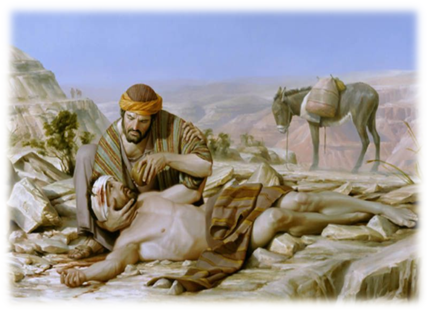 7
T101.13                                                     iteenchallenge.org
12 - 2011
Questões para discussão
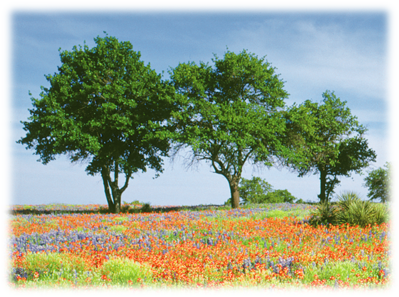 8
T101.13                                                     iteenchallenge.org
12 - 2011
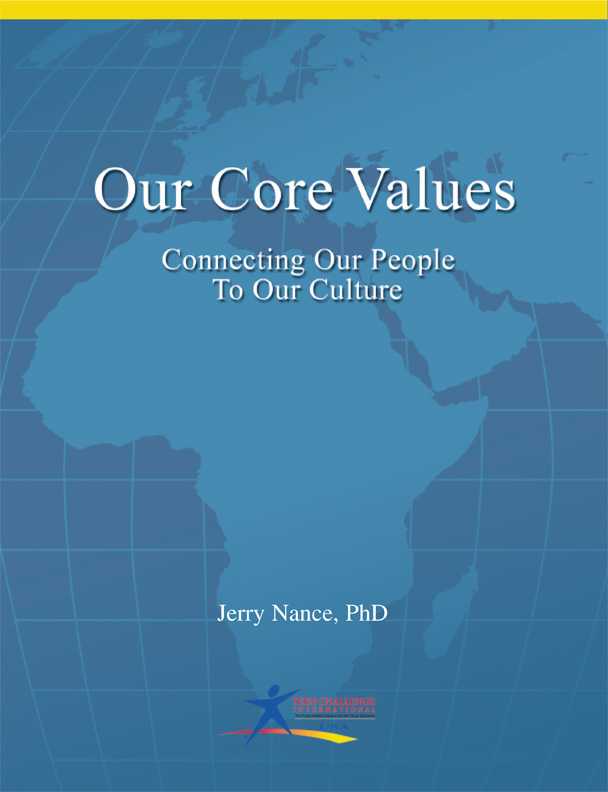 Para um estudo mais aprofundado: recomendamos que leia o livro Nossos Valores Fundamentais, do Dr. Jerry Nance (Disponível no Desafio Jovem USA e Desafio Jovem Global).
9
T101.13                                                     iteenchallenge.org
12 - 2011
Contacte:
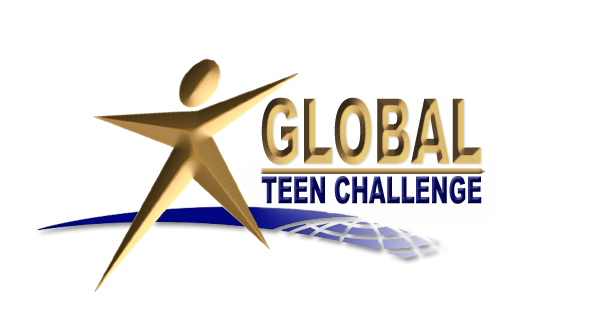 Global Teen Challenge
	www.globaltc.org

Materiais de treinamento para este curso
estão disponíveis no seguinte  endereço:
	
www.iTeenChallenge.org
10
T101.13                                                     iteenchallenge.org
12 - 2011